Personal presentation

Angela Mendoza Ato
National Institute of Research on Glaciers and Mountain Ecosystems (INAIGEM-PERU)
E-mail: amendoza@inaigem.gob.pe
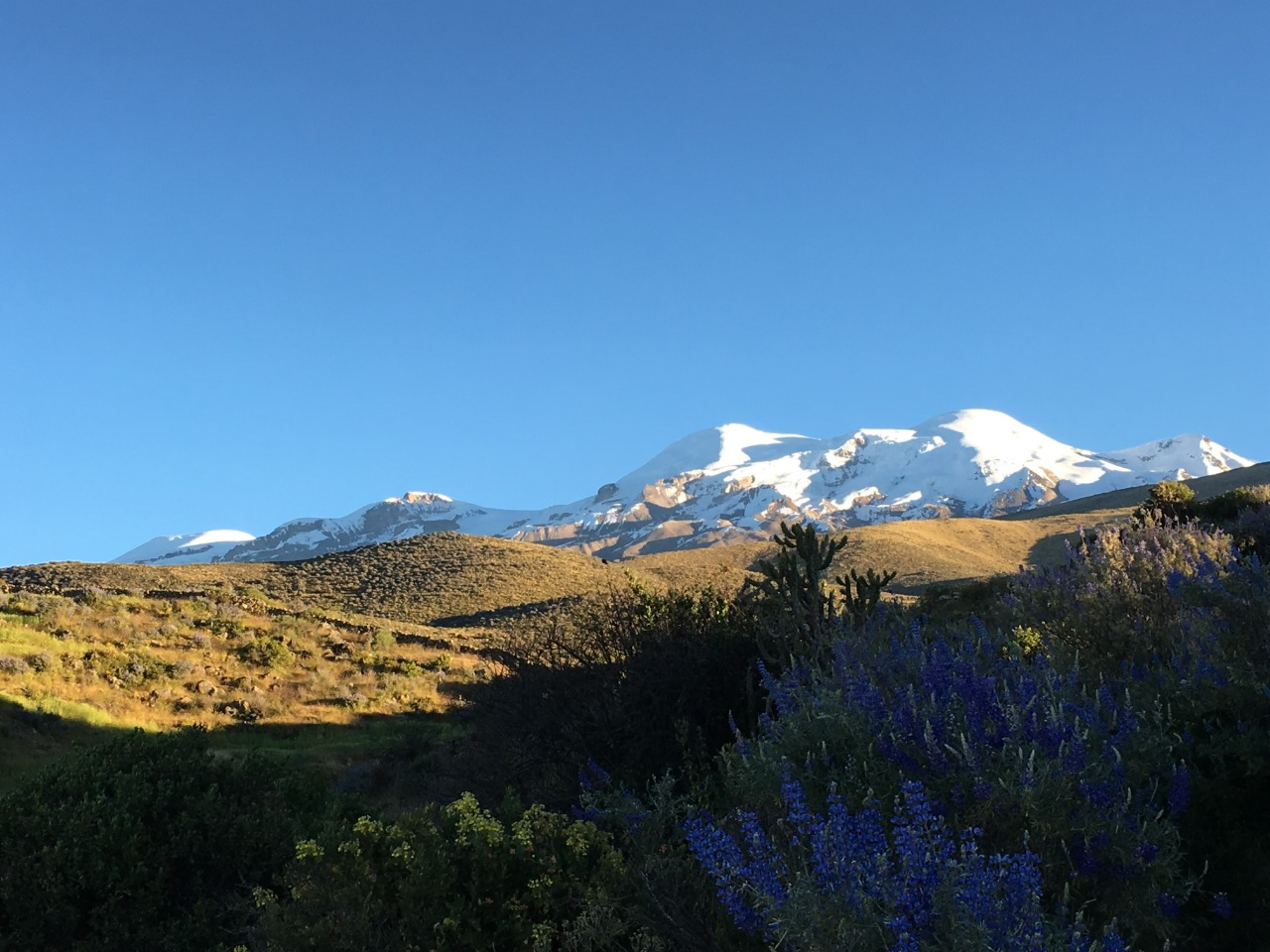 Coropuna glacier - Arequipa
IPROMO 
 Landscape approach for enhancing mountain resilience
Pieve Tesino /Ormea 02-18 July 2019
Education
Biology at La Molina National Agrarian University
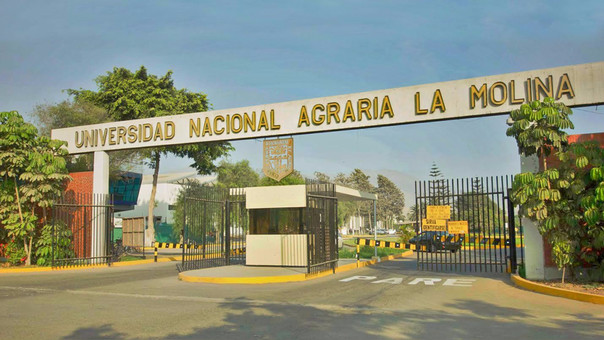 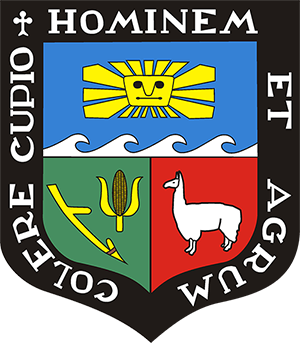 Employment and main activities
Biology specialist at INAIGEM
Research about glacier and climate risk on livelihood related to mountain ecosystems: Adaptation.
Research in conservation of fragile ecosystems.
Research in restoration of degraded ecosystems.
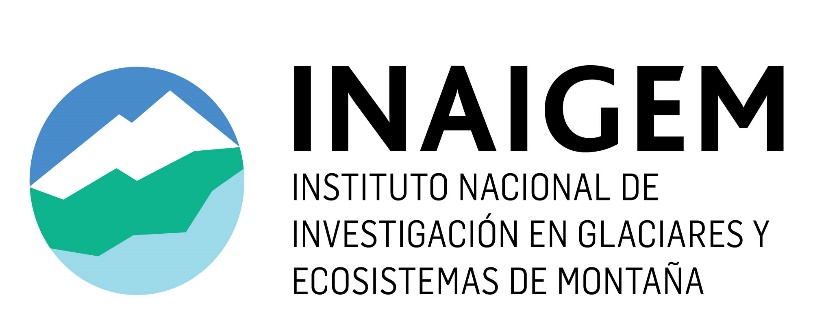 I love the mountains!
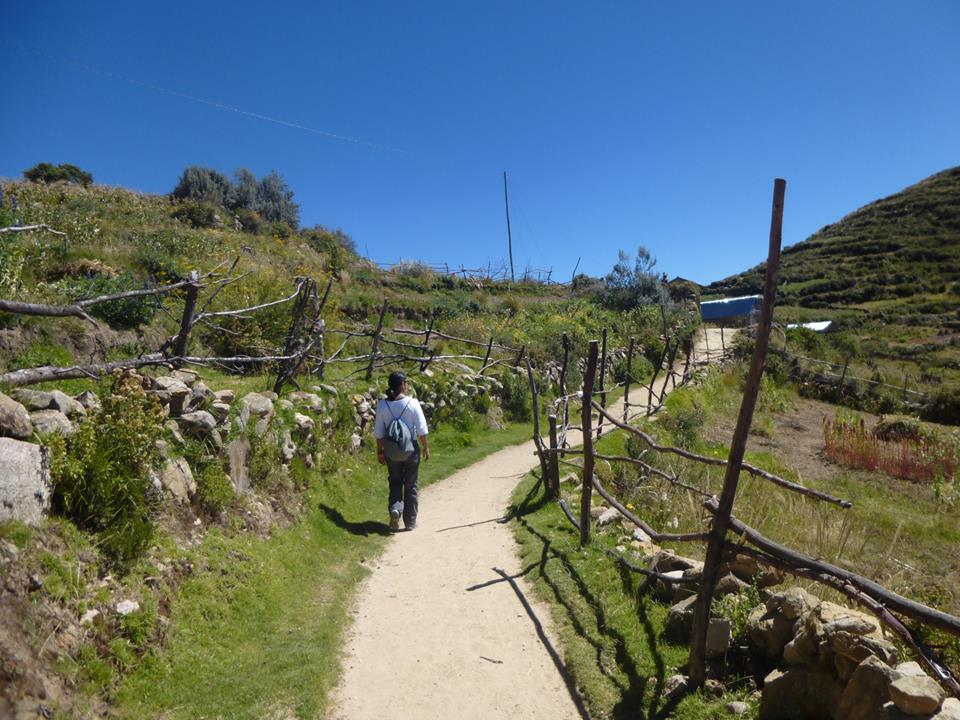 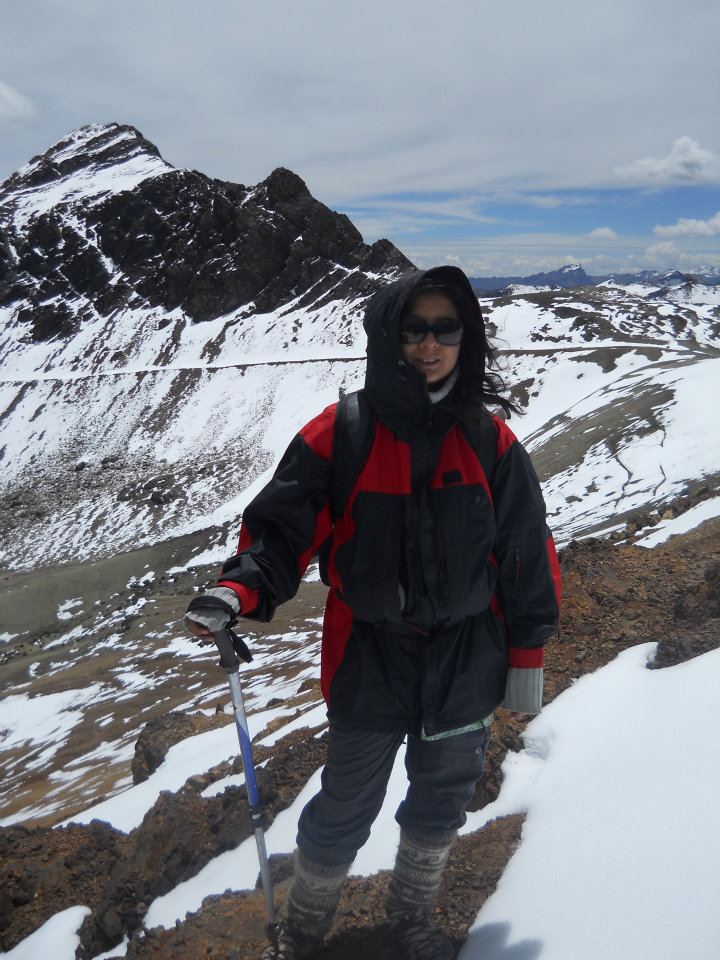 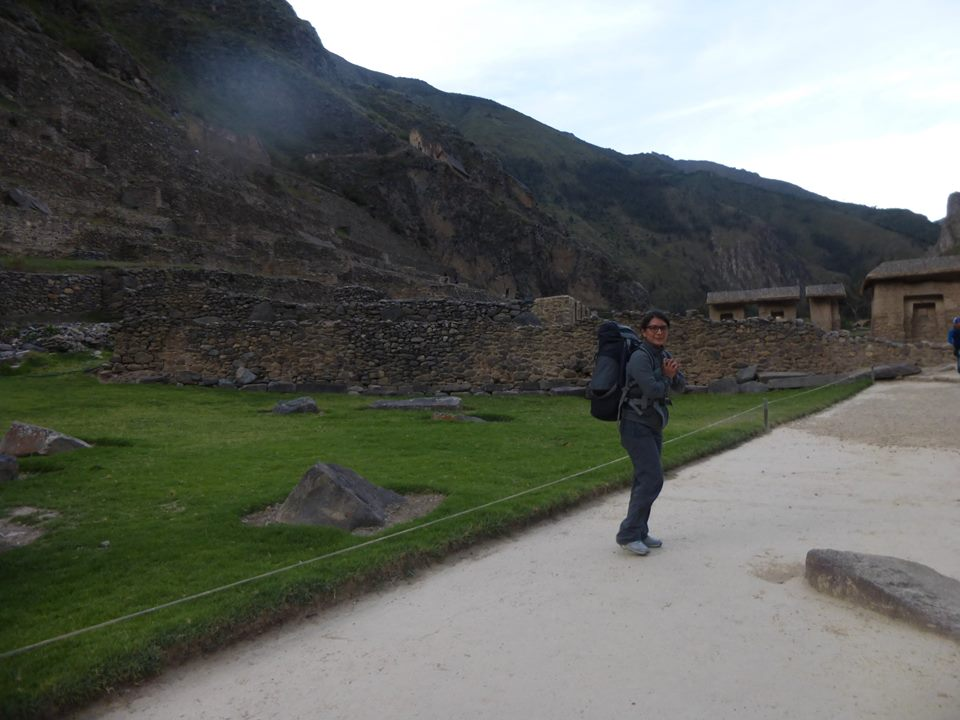 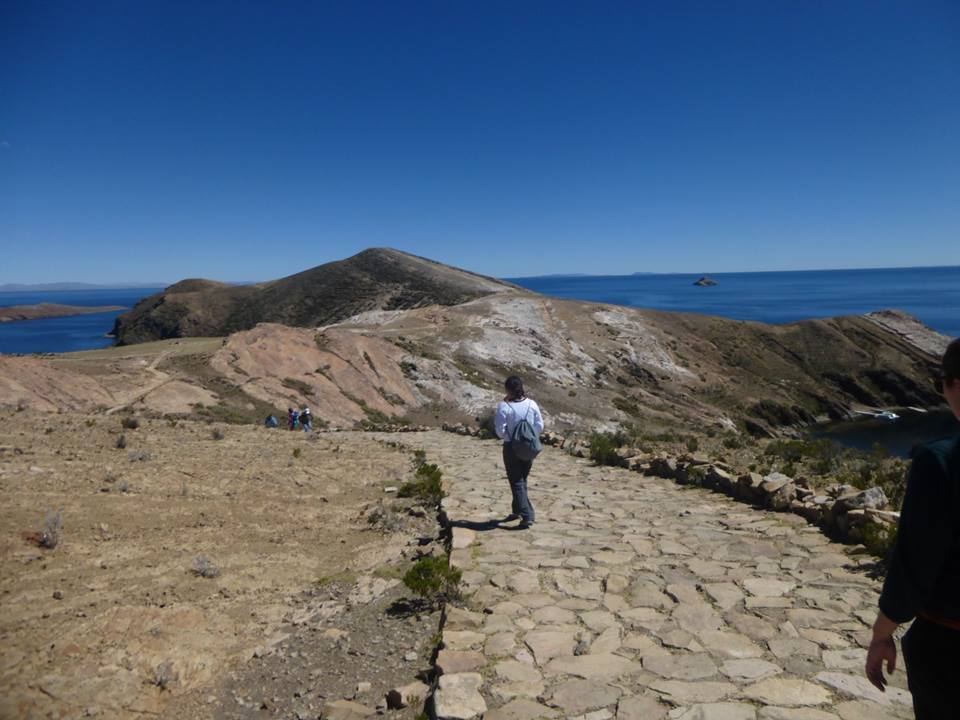 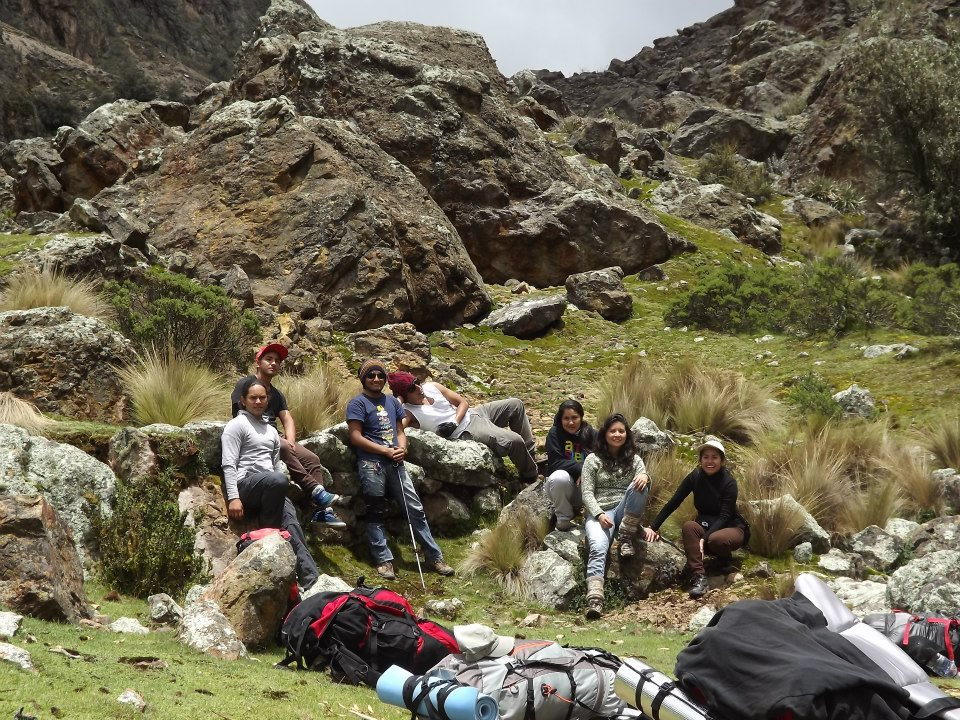 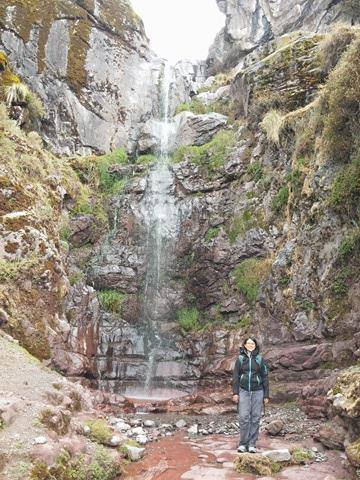 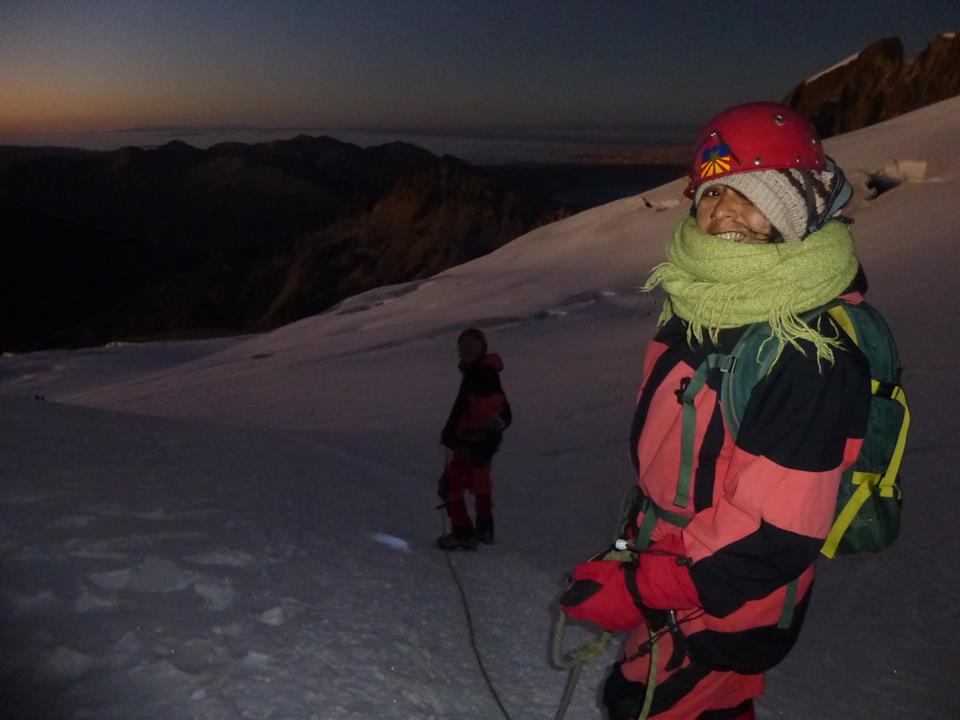 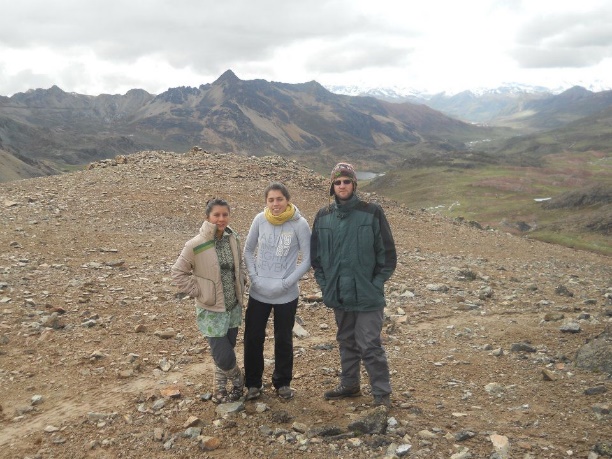 We work in three regions of Perú
And in 4 watershed
Arequipa
CUSCO
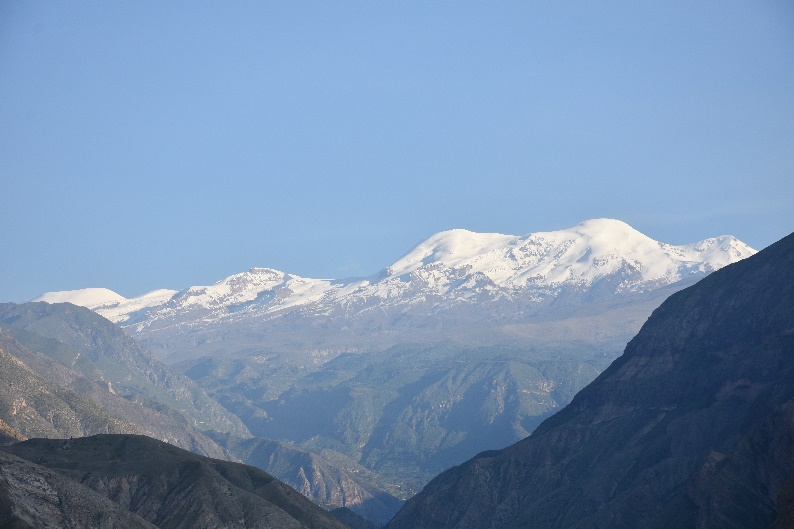 Llajllajo watershed
Piuray watershed
Puno
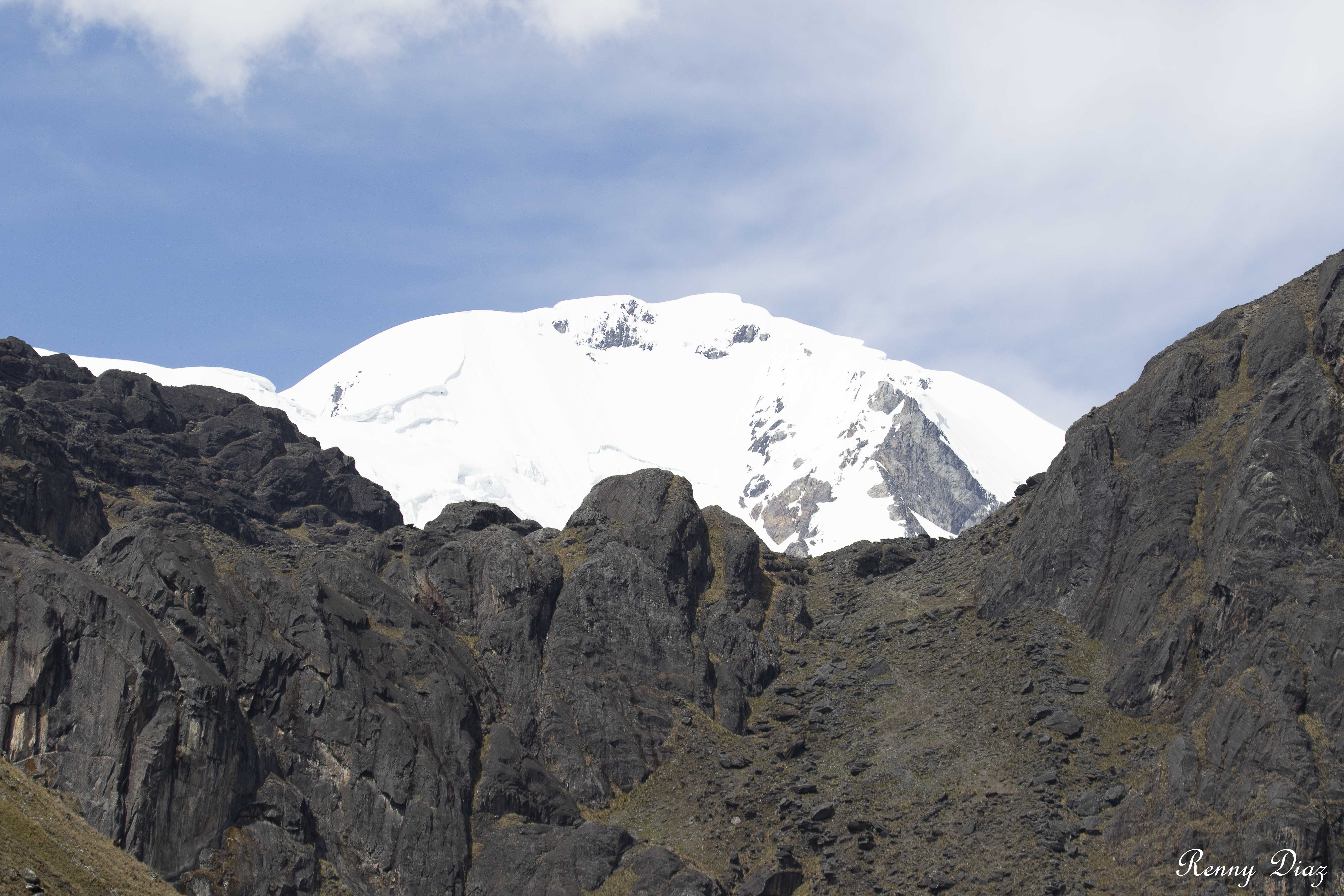 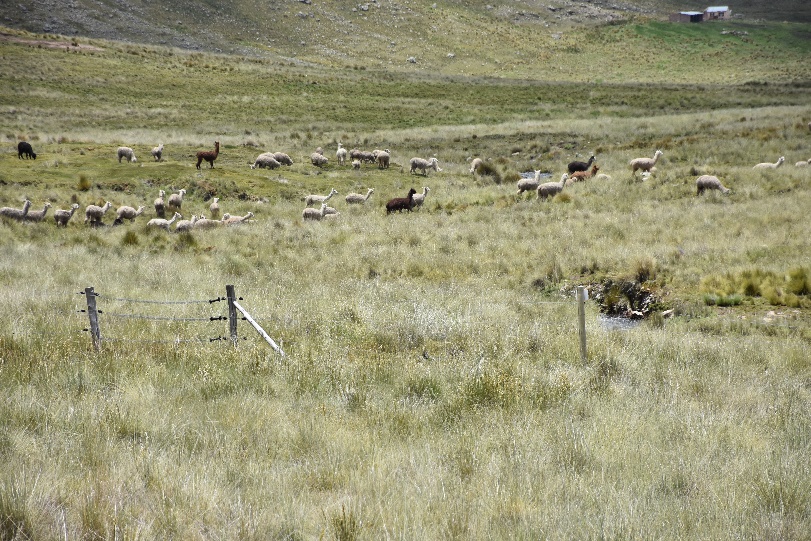 Huari huari watershed – Apolobamba mountain range
La Raya watershed
Restoration practice in Piuray Watershed in the frame of Reward Mechanisms for Ecosystem Services
Agreement
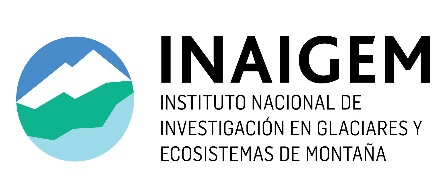 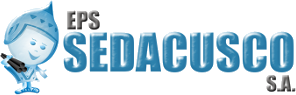 Research in restoration of degraded ecosystems.
Implement the restoration mechanism
Researcher
Infiltration ditch
2 dikes
5 sp Poaceae
2 sp of trees
1 sp of shrub
Hidrometeorological monitoring – Piuray watershed
Water table level (september – december 2018)
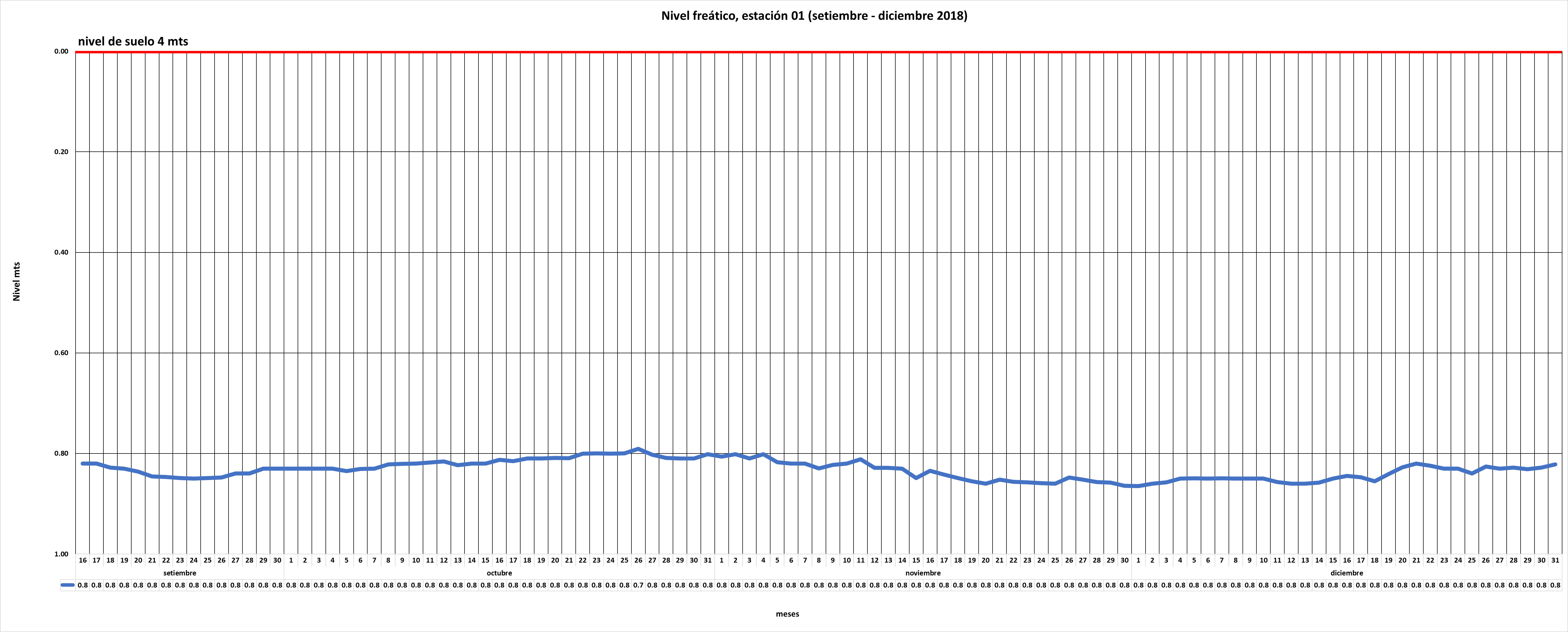 0.0
0.2
Level (m.)
0.4
0.6
0.8
september
october
november
december
Water table level (april – may 2019)
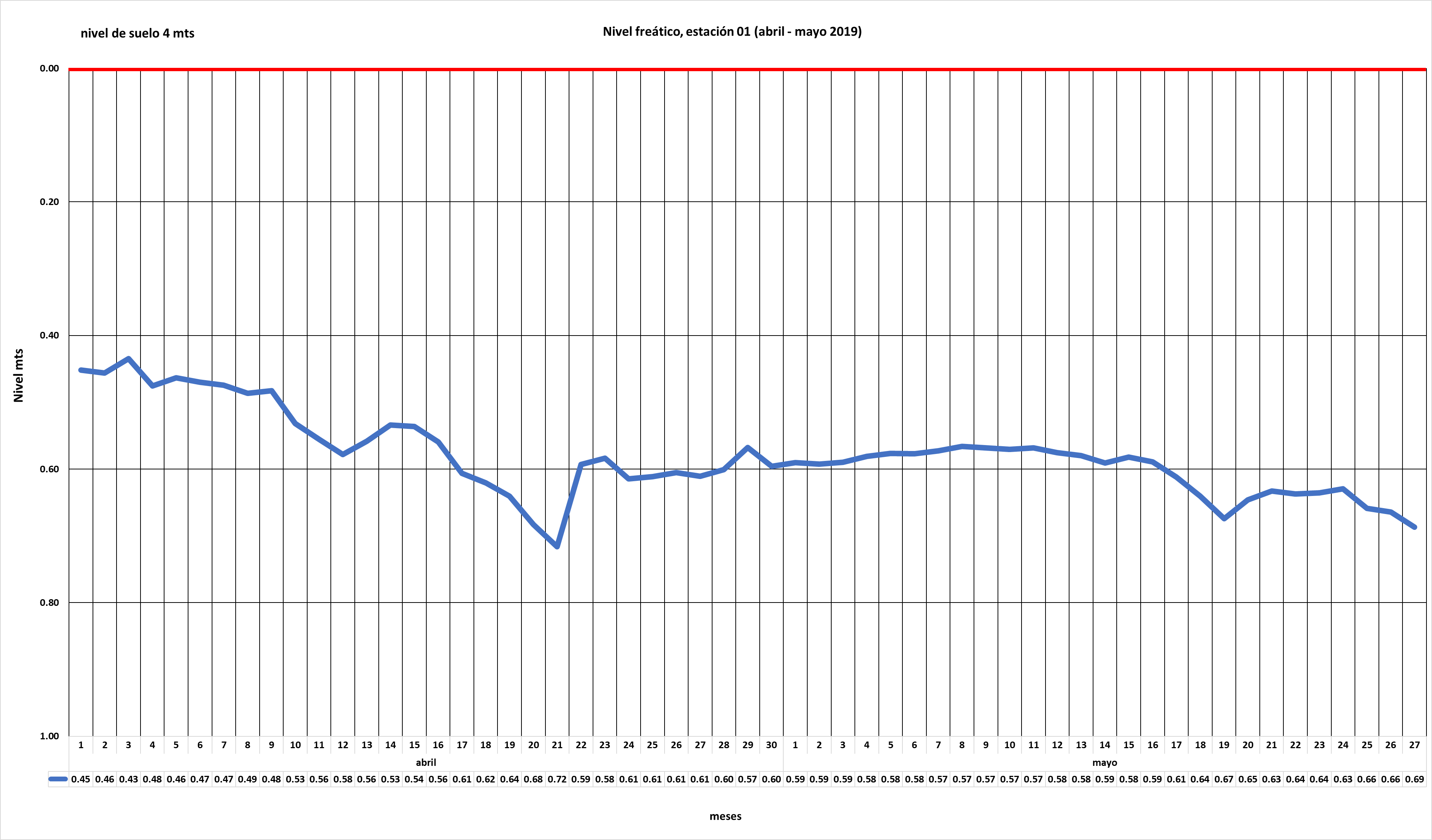 0.0
0.2
0.4
Level (m.)
0.6
0.8
1.0
Mayo
Abril
Thank you all for your attention!